Автор: Назарова А.Е. мастер производственного обученияГБОУ НПО ПЛ№60, г.Стерлитамак
Тема урока: Изучение процесса абсорбции. Моделирование процесса абсорбции на тренажерной  установке
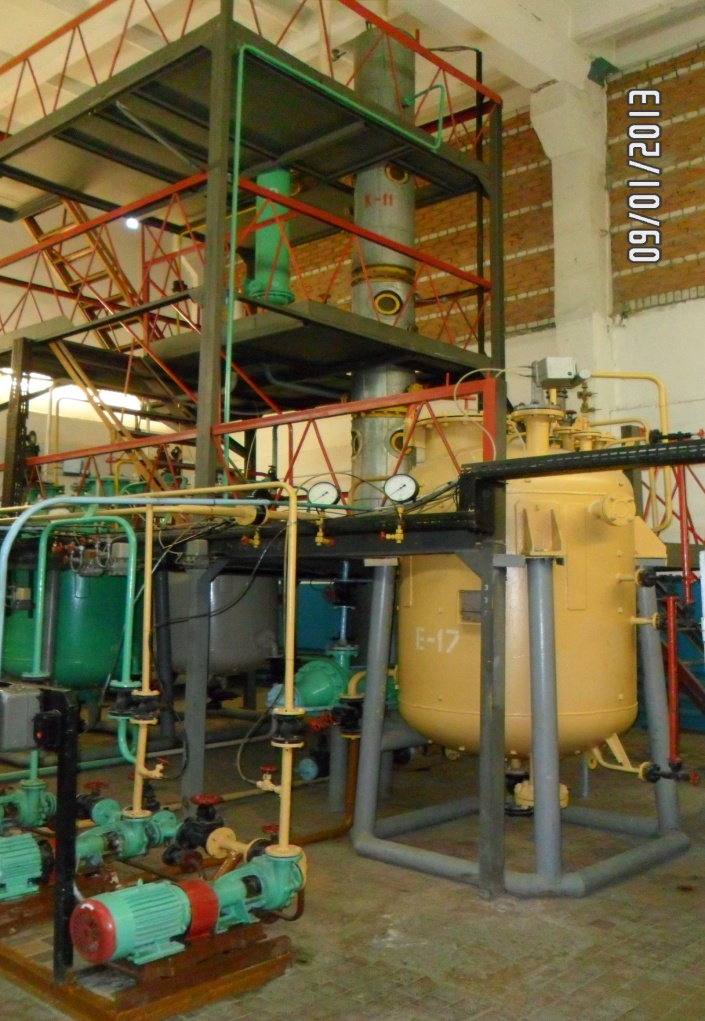 Тема программы:
Ведение технологического процесса хлорирования, абсорбции
Цель урока:
Обучить процессу абсорбции и навыкам по обслуживанию процесса

Развивать у будущих производственников  умение       применять имеющиеся  знания  на  практике 

Совершенствовать экологическое воспитание учащихся.Воспитывать инициативу и самостоятельность в трудовой деятельности, умение работать в команде
Понятие процесса
Абсорбция – это процесс поглощения паров и газов жидкими поглотителями (абсорбентами)
Применение процесса абсорбции:
Получение важных химических продуктов

Очистка газов от вредных веществ перед выбросом  в атмосферу

Осушка газов

Улавливание ценных компонентов
Конструкции абсорберов
трубчатый                                  абсорбер                                       пленочный абсорбер              с листовой насадкой
Насадочный абсорбер, виды насадок
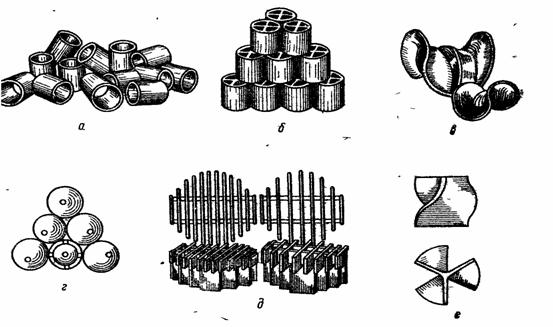 Условия  проведения процесса абсорбции
правильно подобранный поглотитель
отвод тепла
предварительное сжатие очищаемого газа
соблюдение разности концентраций поглотителя в фазах
полнота орошения
Абсорбционная установка с рециркуляцией поглотителя
Логически-смысловая модель процесса абсорбции
Закрепление изученного материала
Для чего используется процесс абсорбции?

Какие вещества применяются в качестве абсорбентов?

Для чего служат воротниковые устройства у абсорберов?

Как реализуются на установке абсорбции условия протекания процесса?
Тренажерная установка  проведения процесса абсорбции
Правила работы на установке
Проверить готовность установки к работе
Осуществить процесс абсорбции
Отрегулировать подачу поглотителя в  абсорбер
В случае поломки насоса перейти на резервный
Техника безопасности при обслуживании процесса абсорбции
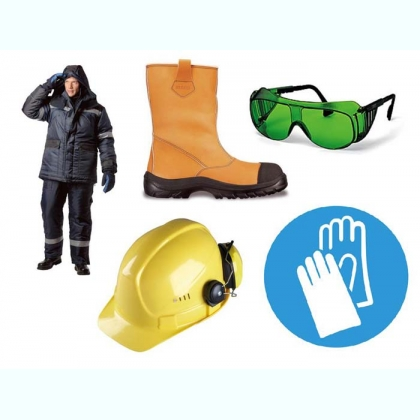 Работы выполнять в спецодежде
Рабочее место содержать в чистоте и порядке, не допускать наличие посторонних предметов, утечки жидкостей во фланцевых соединениях и арматуре
Соблюдать правила работы на  высоте.
Подача поглотителя и загрязненного газа в колонну абсорбции К11
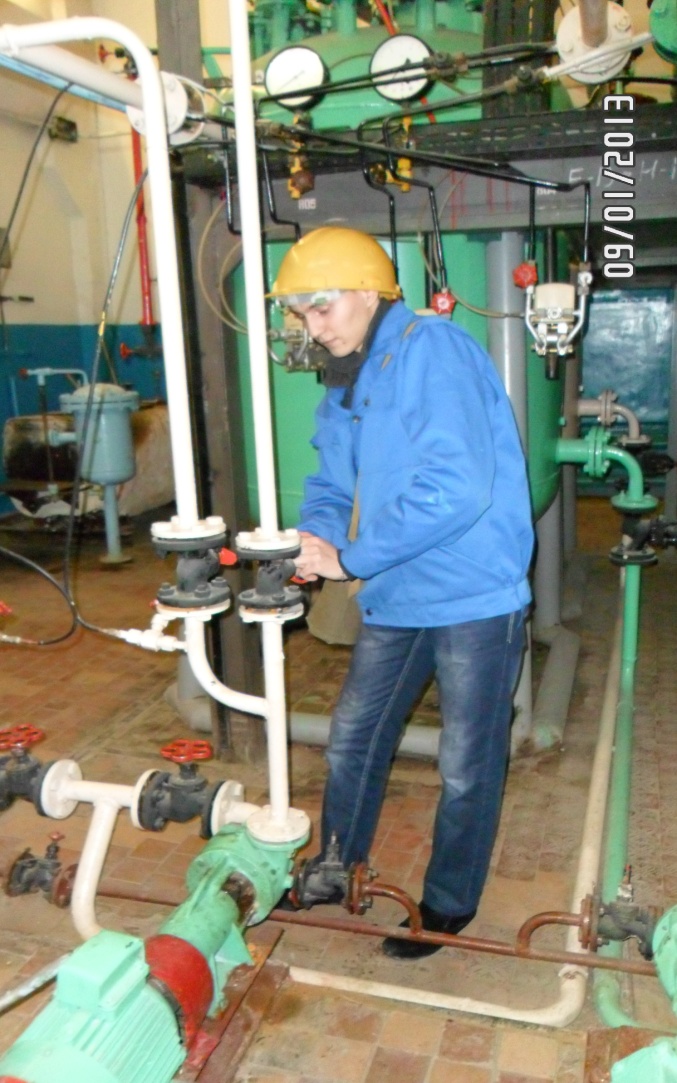 Откачка отработанного поглотителя из колонны К11
Контроль и регулировка расхода поглотителя с помощью приборов КИП И а
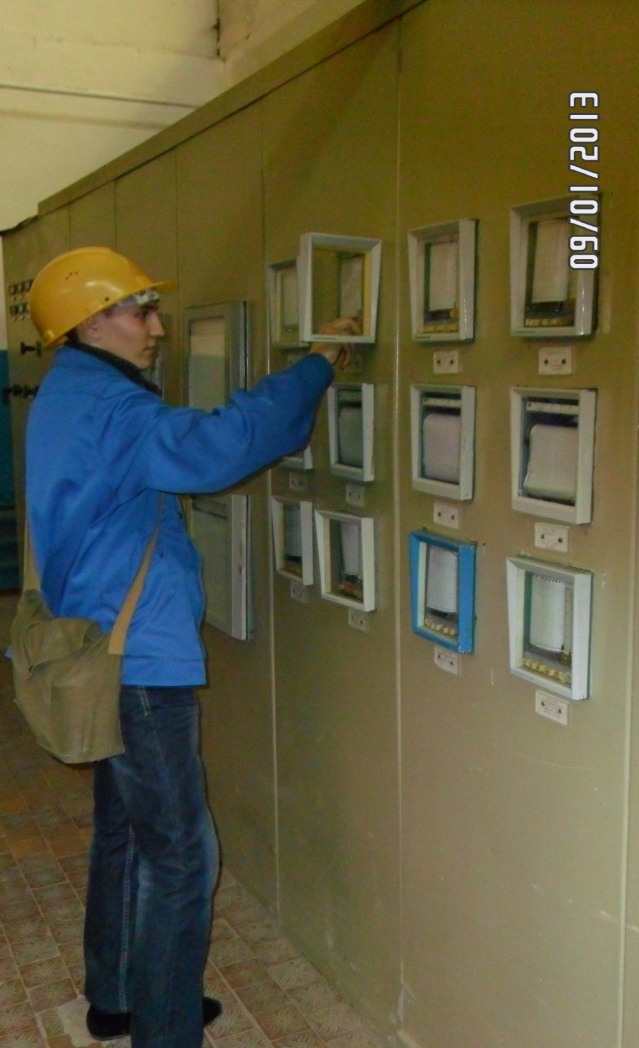 Неполадки проведения процесса абсорбции на тренажерной установке
задание
Осуществить очистку загрязненного газа методом абсорбции по узлам на тренажерной установке:
а) подача поглотителя - Е13-Н14-К11
б) «подача» загрязненного газа в низ колонны К11
в)Откачка отработанного поглотителя из К11 через холодильник – К11-Н16-Х20-Е17
г) закачка отработанного поглотителя в Е13
Е13-Н14-К11-Н16-Х20-Е17-Н18-Е13
Моделирование процесса абсорбции на тренажерной установке
Заданиес элементами исследования
В процессе диафрагменного электролиза получают влажный хлор,  который осушают серной кислотой.
Определить:
- что это за процесс?
-зарисовать установку осушки водорода
-указать окраску трубопроводов в данном процессе
-рассчитать диаметр трубопровода, используемого в данном процессе. Объемный расход жидкости 0,72 м3/с
Заданиес элементами исследования
Соляную кислоту получают поглощением хлористого водорода водой.
Определить:
- что это за процесс?
-зарисовать установку осушки водорода
-указать окраску трубопроводов в данном процессе 
-рассчитать диаметр трубопровода, используемого в данном процессе при объемном расходе жидкости  0,12 м3/с
Лист контроля за работой на тренажерной установке
Критерии оценок
«5» - наличие спецодежды, чистота рабочего места, отсутствие посторонних предметов, соблюдение последовательности пуска насосов, правильно выполненные задания с элементами исследования
«4»  - учащимися допущены неточности при выполнении задания с элементами исследования
Критерии оценок
«3»  - учащийся при пуске насоса задерживает открытие арматуры на линии нагнетания, откачку поглотителя осуществляет, минуя холодильник Х20. Не завершено выполнение задания с элементами исследования.
«2» – не соблюдена последовательность пуска насосов, не устранены утечки жидкости во фланцевых соединениях и арматуре, не выполнено задание с элементами исследования
Заключительный инструктаж урока производственного обучения по теме:
Изучение процесса абсорбции. Моделирование процесса абсорбции на тренажерной  установке

Подведение итога дня
Объявление оценок
Домашнее задание
Оформить логически-смысловую модель «Процесс абсорбции»